5th Workshop on "SMART Cable Systems: Latest Developments and Designing the Wet Demonstrator Project" (Dubai, UAE, 17-18 April 2016)
Funding and Business Plan
Panel DiscussionsJohn Mariano,President, David Ross Group 
jmariano@davidrossgroup.com
Funding and Business PlanPanel Discussions
Intro – John Mariano David Ross Group
Dave Ross – David Ross Group
The Business Case for SMART Systems
Ryan Wopschall – Fugro
Implementation Topics to Support Business Plan Development
Khaled Naguib
Visionary – NxtVn – An Owner’s View
Required Elements for SMART
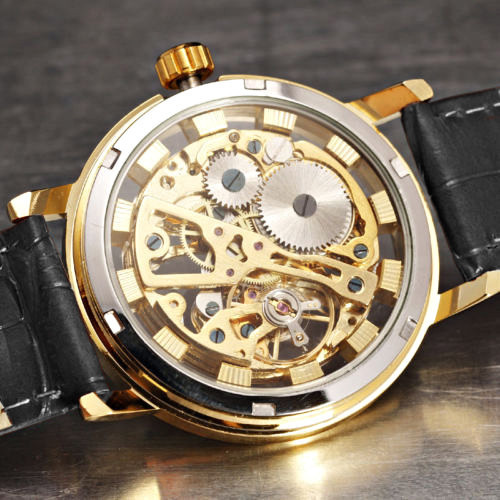 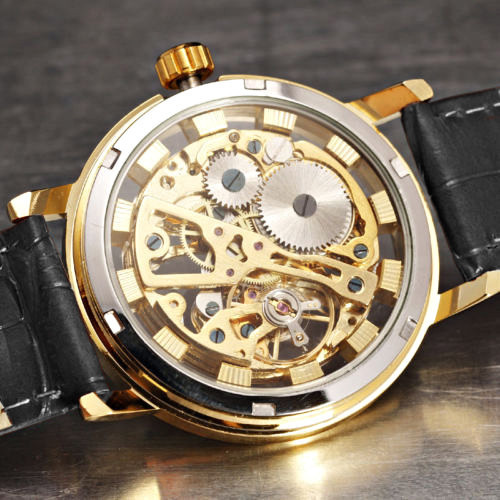 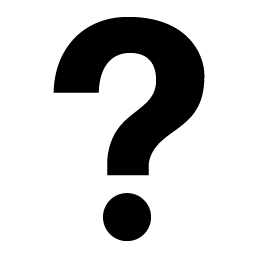 Requirements, Funding, Qualifications, Logistics, Costs, Revenues
Business Case and Funding
Today’s Discussion 
- Elements of SMART Business Model but how to put them together in time?
Project Timelines
12- 18 Months
18- 24 Months
Planning
Feasibility
Obtain
Finance
Procurement
Contracting
Implementation
Window to introduce SMART
Area where project is set, too late for SMART
Including sensors in fully announced systems is not possible
Introduction to a new system must be introduced very early and recognize it must be a way to be financed and have full demonstrated qualifications
Vendor Selection and Adjudication
Owner
90%
Owner
90%
Vender A
(w/SMART)
Supplier Selected, Negotiation,
Contracting
Commercial System
Requirements Document
Tender
Developed Submitted to Suppliers
(some with, some without SMART capabilities
Adjudication Process
Vender A
(w/o SMART)
Vender B
(w/SMART)
Vender B
(w/o SMART)
SMART
10%
SMART
10%
Smart
Requirements
Vender C
(w/o SMART)
What entity is SMART in this Scenario?
Investor
Academia
Government Agent
Summary??